ИТОГИ РАБОТЫ СЛУЖБЫ РОДОВСПОМОЖЕНИЯ В КАЛИНИНГРАДСКОЙ ОБЛАСТИ ЗА 1 ПОЛУГОДИЕ 2019 года
Хоменко Наталья Владимировна

к. м. н., главный внештатный специалист по акушерству и гинекологии Министерства здравоохранения Калининградской области
25 июля 2019
Коэффициенты естественного движения населения Калининградской области
Общий коэффициент смертности в области - 12,3
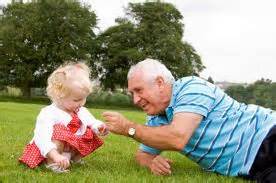 Естественный прирост
В 2018 году  продолжительность жизни населения составила 71,8 лет
Коэффициент смертности в 2018 году: область – 12,3;  За 5 лет снижение на 7,5%
Коэффициент рождаемости в 2018 году: область – 10,4; 
За 5 лет снижение на 17,5%, с 2017 года снижение на 5,5%
2
МЕДИКО-ДЕМОГРАФИЧЕСКИЕ ПОКАЗАТЕЛИ
В фертильном возрасте (15-49 лет) 
пребывает 234 166 – 44,4% от числа женского населения  
Численность женщин фертильного 
возраста за 5 лет снизилась на 0,5 %, 
за последний год увеличилась – на 0,4% (982 чел.), в т. ч. за счет увеличения численности девочек 15-17 лет на 4,7% 
(с 12689 чел. в 2017 г. до 13281 чел. в 2018)
С 2017 года численность женского населения
увеличилась на 0,9 %, за последние 5 лет – на 3,3% и составила в 2018 г. 527 510 человек
3
ОРГАНИЗАЦИЯ МЕДИЦИНСКОЙ ПОМОЩИ
Создана трехуровневая система оказания медицинской помощи женщинам и детям 
 Сформированы потоки беременных женщин в зависимости от степени риска при родоразрешении
 Организована работа двух дистанционных  консультативных центров с выездными бригадами для женщин и детей на базе Регионального перинатального центра
Ежедневно проводятся селекторные совещания с учреждениями области по вопросам оказания медицинской помощи женщинам и детям
Осуществляется централизованный мониторинг беременных женщин группы высокого риска на базе РПЦ
Проводится мониторинг критических материнских случаев с ежемесячным анализом. Все случаи разбираются на совете в Министерстве здравоохранения Калининградской области
Работает 3 Центра женского здоровья (Областная клиническая больница, Черняховская ЦРБ, Советская ЦГБ)
Организовано проведение пренатальной (дородовой) диагностики нарушения развития ребенка в 1 и 2 триместрах на базе медико-генетической консультации РПЦ (приказ МЗ КО от 20.12.2018 № 737)
Работает кабинет катамнестического наблюдения детей с перинатальной патологией, в 2019 г. состоит под наблюдением 197 детей (2018 г. – 207 детей)
Внедрены клинические рекомендации (протоколы) МЗ РФ (приказ МЗ КО от 11.12.2018 № 706 и от 11.04.2019 № 245)
Проводится вакцинация Rh-отрицат.
беременных женщин антирезусным иммуноглобулином, с 2017 года выполняется внутриутробная трансфузия крови при ГБП (с 2017 года выполнено 
14 трансфузий)     
Специалисты РПЦ проводят
организационно-методическую работу в МО области (выезды по графику 6 мес. 2019 г. – 8 МО (2018 г. – 18 МО)
Начата организация работы
амбулаторной службы по Программе повышения эффективности работы женской консультации на основе внедрения организационных «бережливых» технологий (письмо МЗ КО от 01.04.2019 № 01-06/1307)
Внедрена классификация операций КС
по шкале М. Робсона (письмо МЗ КО от 01.04.2019 № 01-06/1305)
Планируется:
Организовать дистанционное динамическое наблюдение за состоянием беременных женщин группы среднего риска на базе родильных домов 
г. Калининграда
Актуализировать приказ по маршрутизации женщин на роды
ОРГАНИЗАЦИЯ МЕДИЦИНСКОЙ ПОМОЩИ
В 2018 году обеспеченность составила 
(на 10 тыс. соответствующего населения):
врачами акушерами-гинекологами – 4,4 
(233 чел.) (2014 год – 4,6 – 235 чел., РФ 2017 г. 4,65); 
врачами неонатологами – 26,7 (29 чел.) (РФ 2017 г. – 31,9), с 2017 г. увеличилась на 11,7%; средним медицинским персоналом – 4,3 (РФ – 6,6).
Число акушерок за последние за 5 лет уменьшилось на 8,0 % (с 246 до 226 чел.).
Обучено в симуляц. центре БФУ 20 специалистов.
В рамках нацпроекта в 2019 г. планируется обучить в федеральных симуляционных центрах 46 специалистов родовспомогательной службы.
Что сделано: Постановлением Правительства Калининградской области от 02.04.2018 № 170 определено: 
выплата медицинским работникам в течение первых 3 лет при первом трудоустройстве в государственные медицинские организации КО - для врачебного персонала от 300 000 до 600 000 рублей, для среднего медицинского персонала от 150 000 до 300 000 рублей, с учетом территориального коэффициента;
компенсация расходов на оплату найма жилого помещения в размере до 15 тысяч рублей сроком на 3 мес.
Выделение жилых помещений служебного жилого фонда.
Предоставление льготы по оплате за жилое помещение и коммунальные услуги в размере 50% специалистам, проживающим и работающим в сельской местности.
Программа «Земский доктор» и «Земский фельдшер»
Предоставление социальных выплат на субсидирование части первоначального взноса по ипотечным жилищным кредитам
Ежемесячная стипендия целевым ординаторам, единовременные выплаты целевым ординаторам при трудоустройстве, ретроспективное возмещение стоимости обучения по остродефицитным специальностям
Организация медицинской помощи в 2019 году
Основные направления по организации работы в 2019 году 
(основные задачи МЗ РФ). 
Принятие мер:
По повышению числа МО, имеющих лицензию она оказание медицинской помощи по акушерству и гинекологии за исключением использования вспомогательных репродуктивных технологий и искусственного прерывания беременности 
По повышению эффективности коечного фонда акушерских стационаров (необоснованно длительное пребывание пациента до родов в ОПБ и в послеродовом отделении, что увеличивает риск ГСО для матери и новорожденного)
По организации работы коек акушерского (сестринского) ухода для дородовой госпитализации беременных женщин, проживающих в отдаленных районах, что приводит к запоздалой дородовой госпитализации беременных женщин группы высокого риска, способствует увеличению риска возникновения КМС и случаев материнской смертности
По работе дистанционного консультативного центра и выездных мобильных акушерских и анестезиолого-реанимационных бригад (с обязательным документированием и последующим анализом)
Организация медицинской помощи в 2019 году
Основные направления по организации работы в 2019 году 
(основные задачи МЗ РФ). 
Принятие мер:
По регионализации перинатальной помощи при преждевременных родах с ЭНМТ и ОНМО
По снижению мертворождаемости, анализ всех случаев мертворождений массой 2000,0 гр и более с выявлением причин и разработкой мероприятий по снижению мертворождаемости
По эффективности пренатальной диагностики с целью снижения младенческой смертности от ВПР (привлечение профильных специалистов в пренатальный консилиум, повышение ответственности участников пренатального консилиума при индивидуальном определении дальнейшей акушерской тактики) 
По снижению частоты операции кесарево сечение, результаты внедрения шкалы Робсона
По деятельности кабинетов МСП и центра медико-социальной поддержке беременных женщин, оказавшихся в трудной жизненной ситуации (рост показателя на 100 родившихся живыми и мертвыми)
Организация медицинской помощи в 2019 году
Основные направления по организации работы в 2019 году 
(основные задачи МЗ РФ). 
Принятие мер:
По соблюдению сроков обследования (3-4 мес.) и лечения бесплодных супружеских пар (9-12 мес.) на амбулаторном этапе и своевременное направление на ЭКО. Динамика числа криопереносов
По охвату беременных женщин вакцинацией против гриппа (не менее 75%)
По раннему выявлению злокачественных новообразований шейки матки и молочной железы, по повышению охвату маммологическим скринингом (80%) и внедрить двух этапный скрининг на выявление рака шейки матки (ВПЧ-тестирование и цитологическое исследование шейки матки у ВПЧ-позитивных женщин)
По внедрению бережливых технологий в работу женских консультаций
По обучению в симуляционных центрах врачей акушеров-гинекологов, неонатологов, анестезиологов-реаниматологов
Лицензионная деятельность
Количество медицинских организаций, имеющих лицензию на оказание медицинской помощи по акушерству и гинекологии за исключением использования вспомогательных репродуктивных технологий: государственные МО – 10, негосударственные МО – 29.

Количество медицинских организаций, имеющих лицензию на оказание медицинской помощи по акушерству и гинекологии за исключением использования вспомогательных репродуктивных технологий и искусственного прерывания беременности – государственные МО – 30, 
негосударственные МО – 47.

Количество медицинских организаций, имеющих лицензию на выполнение искусственного прерывания беременности:  государственные МО – 12, 
негосударственные МО – 9.
Что сделано:
С 2017 года подготовка МО к лицензированию: 
МЗ КО проведены селекторные совещания, разработана пошаговая инструкция по оформлению пакета документов на лицензирование, направлена во все МО

Переоформление лицензий:
 при наличии санитарно-эпидемиологического заключения, оформленного в соответствии с действующим перечнем работ и услуг
при наличии оснащения в соответствии с порядком оказания медицинской помощи
к заявлению на переоформление лицензии предоставляется пакет документов, подтверждающий соответствие лицензионным требованиям (наличие помещений, медицинских работников, технического обслуживания изделий медицинской техники)

Лицензирование проводится с организацией выездной проверки
9
ОРГАНИЗАЦИЯ МЕДИЦИНСКОЙ ПОМОЩИ
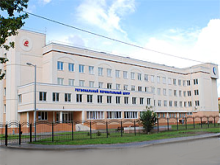 Центры женского здоровья (Областная клиническая больница, Черняховская ЦРБ, Советская ЦГБ)
Региональный Перинатальный центр
Медико-генетическая консультация
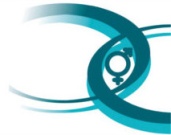 Организационные и медицинские технологии
Оказание медицинской помощи беременным женщинам группы высокого риска
Обследование бесплодных супружеских пар, 
комиссия по ЭКО
Дистанционный мониторинг беременных жен высокого риска
Работа консуль-тативной пол-ки, консультация беременных женщин группы высокого риска
АРКЦ с выездными бригадами
Экспертная пренатальная УЗИ диагностика
Пренатальный  скрининг в 1 и 2 триместре беременности
 Пренатальный консилиум
Орг.-метод. работа, выезды в МО
Ежедневные селекторные совещания
Учреждения родовспоможения 2 группы, 
7 женских консультаций
2 роддома г. Калининграда
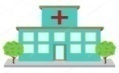 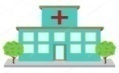 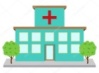 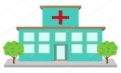 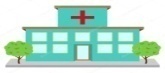 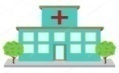 Советская ЦГБ
Гусевская ЦРБ
Черняховская ЦРБ
Медицинские технологии
Многопрофильные клинические
стационары (ОКБ, ОПТД, ЦГКБ, Центр СПИД)
ЭКЗ у беременных:
консультации, прерывание бер-ти, родоразрешение
Пренатальная УЗИ диагностика в 3 триместре
Ежедневные селекторные совещания
Оказание медицинской помощи беременным женщинам группы среднего риска
Обследование бесплодных супружеских пар
Перинатальный центр
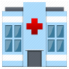 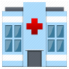 Учреждения I группы (ЦРБ, ЦГБ)
амбулаторная помощь (17 акушерско-гинекологических кабинетов), дневные стационары, 9 круглосуточных гинекологических стационаров
ФАП, УБ, ВА, ОВП
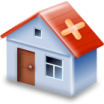 10
Пренатальный скрининг в 3 триместре. Функционирование выездных бригад специалистов (консультации гинекологических больных, профосмотры, взятие на д/учет по наблюдению беременных в ранние сроки), повышение информированности населения
Показатели работы Регионального перинатального центра
Оказание реанимационной помощи женщинам и детям выездными бригадами
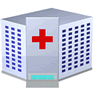 Ежедневный мониторинг состояния женщин и детей
За 6 мес. 2019 года:
Проконсультировано женщин
группы высокого риска – 296 чел. 
Кол-во транспортированных
– 8 чел.: ПЭ – 
1 сл., МК – 2 сл., ЭГЗ – 4 сл., гинекологич. заболевания –     1 сл. 
Выездов: акушерско-
гинекологическая бригада –  
46, неонатальная –     137 
   Транспортировано неонатальной бригадой 
123 ребенка
Региональный перинатальный центр
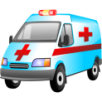 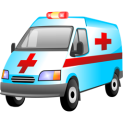 ВЫЗОВ
аудиозапись
Машина АРКЦ
ФИБ
Родильные дома г. Калининграда и Калининградской области 
(учреждения 2 группы)
Машина АРКЦ
ФИБ
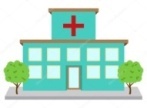 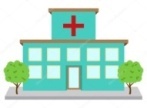 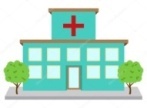 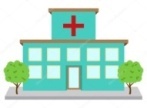 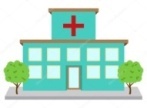 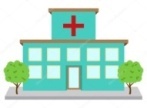 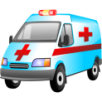 РПЦ 2
Родильный дом № 3
Родильный дом № 4
Советская 
ЦГБ
Гусевская 
ЦРБ
Черняховская 
ЦГБ
ВЫЗОВ
аудиозапись
Перинатальный центр
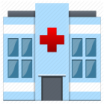 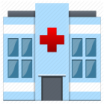 Учреждения I группы (ЦРБ, ЦГБ) 
амбулаторная помощь, дневные стационары
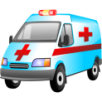 Машина СМП
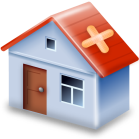 Развитие телемедицинских технологий в акушерско-гинекологической службе: организованы консультации в режиме реального времени on-line специалистами родовспомогательных учреждений 2 группы группы со специалистами АРКЦ РПЦ
ВЫЗОВ
ФАП, УБ, ВА, ОВП
12
ОРГАНИЗАЦИЯ МЕДИЦИНСКОЙ ПОМОЩИ
Акушерская служба – 6 акушерских стационаров:
II уровень – 5 медицинских организаций (83,3%) (самостоятельных – 2, в составе ЦРБ, ЦГБ – 3) 
III уровень – 1 Региональный перинатальный центр (98 к + 120 к = 218 коек)
Структура акушерско-гинекологического коечного фонда:
всего акушерско-гинекологических коек – 976 
для беременных и рожениц – 199 коек 
патологии – 210 коек 
для гинекологических больных – 344 койки
Дневного стационара – 233 койки
С 2017 года удельный вес коек дневного стационара увеличился в общем числе акушерских и гинекологических коек на 28%
ДИНАМИКА СТРУКТУРЫ АКУШЕРСКО-ГИНЕКОЛОГИЧЕСКОГО КОЕЧНОГО ФОНДА
Всего 51 койка патологии новорожденных и недоношенных детей 
(2 этап выхаживания):
в учреждениях родовспоможения 44
в детских больницах  7
Всего 28 коек реанимации для новорожденных: 
в учреждениях родовспоможения – 
25 коек; 
в детских больницах – 3 койки
В 2019 году количество коек для беременных и рожениц: 
в учреждениях 2 группы уменьшилось на 31,9% (с 141 до 96 коек)
в учреждениях 3 группы увеличилось на 77,6% (с 58 до 103 коек)
Открыто 13 коек акушерского ухода в родовспомогательных учреждениях 2 группы для госпитализации беременных  женщин из отдаленных районов до родов. В 2018 году пролечено 249 человек.
В 2019 году количество коек патологии беременности :
в учреждениях 2 группы уменьшилось – на 44,1% (с 170 до 95 коек)
в учреждениях 3 группы увеличилось – в 2,9% (с 40 до 115 коек)

Удельный вес коек патологии беременности составляет 51,3% 
Остается избыток коек ОПБ
14
ФУНКЦИЯ КОЕК АКУШЕРСКО-ГИНЕКОЛОГИЧЕСКОГО КОЕЧНОГО ФОНДА В 2018 г.
В 2018 году средняя длительность пребывания больного на койке патологии беременности составила 
9,4 койко-дня (норма – 6,6к/д:
в учр. 2 группы – 10,1 к/дня; 
3 группы – 7,9 к/дня
В 2018 году средняя длительность пребывания больного на койке для беременных и рожениц составила 5,9 койко-дней:
в учрежден. 2 группы – 5,2; 
3 группы – 8,3 (норма – 6,6)
В 2018 г. среднегодовая занятость акушерской койки составила 282,1 д. (норма для патологии беременности – 320 дн., для беременных и рожениц – 300 дней)
15
Удельный вес беременных женщин, вставших на учет в ранние сроки
За 6 месяцев 2019 года показатель составил 95,3% (2018 г. – 92,3%)
Что предстоит:
организация системной работы выездных бригад районных больниц на ФАПы, УБ, ВА;
работа кабинетов медико-социальной помощи в женских консультациях;
информирование населения о необходимости ранней явки в женские консультации при
беременности (выступление в средствах массовой информации, распространение листовок, памяток, брошюр, работа с органами ЗАГС по проведению бесед с молодыми парами, организация волонтерского движения в молодежной среде);
внедрение Программы повышения эффективности работы женской
консультации/акушерско-гинекологического кабинета поликлиники
16
В 2018 году по отношению к 2017 году снижение количества родов на 5,8% (621) 
Количество родов в 2018 году – 10 114, родившихся живыми детей – 10 313 чел. 
За 6 месяцев 2019 количество родов 4 517, снижение количества родов по сравнению с АППГ на 12,8% (6 мес. 2018 – 5 182). Прогноз количества родов 
на 2019 г. – 9 034, что на 1 080 (10,6%) меньше по отношению к 2018 году
За 6 мес. 2019 года доля родов в стационарах 
2 группы – 46,2% (2 088)
3 группы – 53,8% (2 429)
Количество родов в учреждениях 
(6 мес. 2019 г. в сравнении с 6 мес. 2018 г.):2 группы – уменьшилось на 38,1% 
(с 3 373 до 2 088) 3 группы – увеличилось на 51,7% 
(с 1 601 до 2 429)
3373
2088
1601
2429
17
Регионализация перинатальной помощи
Число ПР родов 6 мес. 2018 г. – 329 (6,5%), 
6 мес. 2019 г.  – 323 (7,2%)
Что сделано:
Создана нормативная база: приказом МЗ КО от
26.08.2014 № 525 определена маршрутизация беременных женщин при угрожающих и начавшихся ПР.
 Проводятся экспертные советы по разбору случаев рождения детей с ЭНМТ в учреждениях 
2 группы.
Внедрены клинические рекомендации МЗ РФ
«Организация медицинской эвакуации при преждевременных родах», «Преждевременные роды», «Организация медицинской эвакуации беременных, рожениц, родильниц при неотложных состояниях» (приказ МЗ КО от 11.12.2018 № 706).
Проведена конференция с ФГБУЗ «НМИЦ АГП
им. В.И. Кулакова» в марте 2019 года, с Российский университет дружбы народов в апреле 2019
Доля ПР от общего числа родов
Итоги 6 мес. 2019 года (по отнош. к АППГ 2018 г.)
Количество ПР идентично (329 и 323)
Доля ПР от общего числа родов – 7,2% 
(6 мес. 2018 – 6,5%)
В учреждениях 2 группы количество ПР уменьшилось на 51,8% (с 110 до 53). 
Доля ПР –  16,4%.
В РПЦ доля ПР (от всех ПР) составила 83,6% 
(6 мес. 2018 г. – 66,6%)
18
Регионализация перинатальной помощи
Итоги 6 мес. 2019 года 
(по отношению к АППГ 2018 г.) 
Общее количество ПР с  ЭНМТ      на 27,7%.
В учреждениях 2 группы уменьшилось на 25% (с 4 до 3).
Доля ПР с ЭНМТ составила 13,0%.
В учреждениях 3 группы увеличилось на 42,9% (с 14 до 20 родов).
Доля ПР с ЭНМТ составила 87,0%.
Причины рождения детей с ЭНМТ  в учреждениях 2 группы: 
Наличие противопоказаний для транспортировки женщин в период беременности: активная фаза родов (свыше 3 см) – 3 случая (100%)
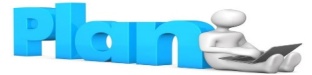 Разработать приказ МЗ КО с маршрутизацией беременных женщин при угрожающих и
начавшихся ПР, план мероприятий по регионализации ПР с ЭНМТ и ОНМТ, методические рекомендац. по реализации Плана мероприятий 
Утвердить модели медицинских услуг по проведению транспортного токолиза при ПР с ЭНМТ и ОНМТ
Ежемесячно осуществлять мониторинг по регионализации перинатальной помощи в учрежд.
родовспоможения 2, и 3 группы 
Определить целевые показатели количества ПР с ЭНМТ и ОНМТ по уровням учреждений
Организовать Центр компетенции на базе РПЦ
19
СНИЖЕНИЕ ЧАСТОТЫ ОПЕРАЦИИ КЕСАРЕВА СЕЧЕНИЯ
Определены основные направления: 
обеспечение рационального ведения родов 
у первородящих женщин 
увеличение доли родов через естественные 
родовые пути у женщин с рубцом на матке
Что сделано:
Внедрена классификация абдоминального
родоразрешения по шкале Робсона в учреждениях (ежемесячный мониторинг)
Внедрена шкала перинатального риска при
госпитализации беременных женщин в отделение патологии беременности и/или родовое отделение 
 Проводится ежемесячный мониторинг
частоты КС в учреждениях родовспоможения
Итоги 6 мес.2019 года (по отн. к АППГ)
меньше на 281 операцию КС 
(с 1817до 1581),           на 12,7%.
Частота операций КС составила 35,0%, уменьшилась на 4,6% (с 36,7% до 35,0%).
Частота операции КС в учреждениях : 
2 группы уменьшилась – на 20,9% 
(с 34,9% до 27,6%); 
3 группы увеличилась– на 4,3% (с 39,8% до 41,5%)
В 2019 году проведено 55 родоразрешений 
женщин с рубцом на матке через 
естественные родовые пути
20
СНИЖЕНИЕ ЧАСТОТЫ ОПЕРАЦИИ КЕСАРЕВА СЕЧЕНИЯ
Количество плановых КС увеличилось на 169 
(с 422 до 591 – на 1,4%). 

В учреждениях увеличилось:
2 группы – на 74 (с 158 до 232 – на 46,8%) 
3 группы – на 95 (с 264 до 359 – на 35,9%)

Количество экстренных КС увеличилось на 288 
(с 707 до 995 – на 40,7%). 

В учреждениях увеличилось:
2 группы – на 54 (с 291 до 345 – на 18,5%)
3 группы – на 234 (с 416 до 650 – на 56,3%)
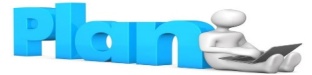 Организовать рабочую группу для подготовки
предложений по снижению родоразрешений путем операции КС 
Разработать план мероприятий по снижению
операций КС
Определить целевые показатели частоты
операции КС с учетом группы учреждений
Организовать Центр компетенции на базе ГАУ РПЦ
21
Пренатальная диагностика нарушений развития ребенка
Что сделано:
Охват ранним пренатальным скринингом
Функционирует кабинет пренатальной диагностики нарушений развития ребёнка на базе медико-генетического центра консультативной поликлиники РПЦ.
Врачи УЗД (5 человек) кабинета имеют FMF сертификаты и ежегодно его подтверждают.
Врачи экспертного уровня  проводят ежегодно 
в среднем 3 000-3500 исследований  (2017 – 2 958; 2018 – 3 431).
Работает Пренатальный консилиум, заседания 
1 раз в неделю. 
В 2019 году проведено 26 заседаний консилиума, рассмотрено 85 случаев, прервано по заключению ПК 35 беременности (41,2%).
Организовано проведение пренатальной
(дородовой) диагностики нарушения развития ребенка в 1 и 2 триместрах на базе медико-генетической консультации РПЦ (приказ МЗ КО от 20.12.2018 № 737).
За 6 мес. 2019 г. по отношению к АППГ 2018 год охват ранним пренатальным скринингом (11,3-13,6 н) уменьшился на 1,4%  составил 95,3% 
(6 мес. 2018 г. – 96,4%)
22
[Speaker Notes: По раннему перинатальному скринингу в крае проводится системная работа ……
Надо отметить, что 8% семей отказываются от прерывания беременности при выявленных грубых пороках, несовместимых с жизнью, 10% женщин отказываются от проведения инвазивных процедур.]
Пренатальная диагностика нарушений развития ребенка
Охват ранним пренатальным скринингом
ИТОГИ 6 мес. 2019 года
Выявлено 87 ВПР (хромосомных аберраций и анатомических дефектов). 
Частота ВПР – 2,3%. 
Прервано 35 случая (40,2%). 

Показатель перинатальной смертности 0,7‰ – 
3 случая:
М – 2 случая, РНС – 1 случай
Причинная структура перинатальной смертности среди ВПР: 
МВПР – 2 сл. (66,6%) (М + РНС)
ВПР МВС – 1 сл. (33,3%) (М)
Поздняя диагностика – 3 сл. (100%)
Показатель младенческой смертности среди ВПР 1,5‰ – 7 случаев 
Структура: 
ВПС – 4 сл. (57,1%) 
МВПР – 2 случая (28,6%) 
ВПР ЦНС – 1 сл. (14,3%) 

Причины рождения детей с летальными ВПР: 
ВПР диагностирован в 3 триместре – 2 сл. (28,5%) 
затрудненная диагностика, поздняя манифестация – 2 сл. (28,5%); 
грубые пороки ВПС – 3 случая (42,8%)
За 6 мес. 2019 г. группа высокого риска по хромосомной патологии плода составила 1,6% (62 чел.) 
(6 мес. 2018 г. – 1,5% - 80 чел.).
За 6 мес. 2019 г. проведено 
112 инвазивные процедуры 
(6 мес. 2018 г. – 77): 
биопсия хориона – 8% (9 ч.), амниоцентез – 86,6% (97 ч.), 
кордоцентез – 5,4% (6 ч.);  
Количество поздних инвазивных методов, подтверждающих диагноз (кордоцентез и др.) составило 5,4% 
(6 чел.) :
встали на д/учет во 2 трим. (> 16 н.), 
по заключению генетика
(определение структуры хромосом).
За 6 мес. 2019 г. число выявленных хромосомных заболеваний составило 20 чел. (0,5% от числа прошедших скрининг) 
(6 мес. 2018 г. – 12 чел. – 0,3%).
число выявленных ВПР – 67 чел. 
(1,8% от числа прошедших скрининг) 
(6 мес. 2018 г. – 54 чел. – 1,3%).
23
[Speaker Notes: По раннему перинатальному скринингу в крае проводится системная работа ……
Надо отметить, что 8% семей отказываются от прерывания беременности при выявленных грубых пороках, несовместимых с жизнью, 10% женщин отказываются от проведения инвазивных процедур.]
ПЕРИНАТАЛЬНАЯ СМЕРТНОСТЬ
За 6 мес. 2019 г. 
Показатель ПС составил 8,7‰ (40 чел.) 
(6 мес. 2018 г. – 7,0‰ – 45 чел.)
М –  6,3 ‰ (29 ч.) (6 мес. 2018 г. – 6,2‰ – 32 ч.)
РНС –  2,4 ‰ (11 ч.) (6 мес. 2018 г. – 0,8‰ – 
13 чел.)
ПС 6 мес. 2019 г. в учреждениях: 
2 группы – 8,1‰ (17 сл.), 
3 группы – 9,7‰ (23 сл.)
За 6 мес. 2019 г. по отношению к АППГ 2018 показатель ПС увеличился на 24,3% 
(с 7,0‰ до 8,7‰) за счет: 
роста РНС в 3 раза (с 0,8‰ до 2,4‰) и 
М на 1,6‰ (с 6,2‰ до 6,3‰)
Соотношение РНС и мертворождаемости
2017 г. 1:4,4; 2018 г. 1:4,5; 6 мес. 2019 г. 1:2,6
24
Структура перинатальной смертности 6 мес. 2019 год
Структура перинатальной смертности (%)
Структура мертворождаемости по причинам (%)
11 ч.
3 ч.
25 ч.
29 ч.
Структура мертворождаемости  (%)
Из 29 сл. мертворождаемости:
антенатальная гипоксия и гибель плода – 
25 случаев (86,2%)
ВПР – 3 случая (10,3%)
ВУИ – 1 случай (3,5%) 
По месту оказания медицинской помощи:
2 группа – 15 случаев (59,4%)
3 группа – 14 случаев (40,6%)
По сроку гестации и массе:
Из 29 случаев: 
Недоношенные – 21 случай (72,4%):  
 с ЭНМТ – 4 случая, с ОНМТ – 5 случаев, 
более 1,5 кг (33 – 36 нед.) – 12 случаев.
Доношенные – 8 случаев (27,5%)
4 ч.
25ч.
Из  29 случаев мертворождений:  
-Антенатальная гибель плода – 25 случаев (86,2%)
- Интранатальная гибель плода – 4 случая (13,8%)
/ 11
Структура перинатальной смертности 6 мес. 2019 г.
Структура ранней неонатальной смертности по причинам (%)
Из 11 случаев ранней неонатальной смертности:

респираторные нарушения – 4 сл. (36,3%) 

геморрагические поражения (ВЖК) – 3 (27,3%) 

МВПР – 2 случая (18,2%)

ВУИ - 1 сл. (9,1%)

неиммунная водянка – 1 случай (9,1%)
По месту оказания медицинской помощи:
2 группа – 2 сл. (18,2%)
3 группа – 9 сл. (81,8%)

По сроку гестации и массе:
Недоношенные – 10 случаев (90,9%)  
с ЭНМТ – 6 случаев, 
с ОНМТ – 0 случаев;
более 1,5 кг (33 – 36 нед.) – 4 случая

Доношенные – 1 случай (9,1%)
/ 11
Структура перинатальной смертности 6 мес. 2019 г.
ПС среди доношенных детей – 9 случаев (31,0%)
Мертворождаемость – 8 сл. (100%) 
Антенатальная гибель плода – 8 сл. (100%)
Интранатальная гибель плода – 0 сл. 
По месту оказания медицинской помощи:
2 группа – 5 случаев (62,5%), 
3 группа – 3 случая (37,5%)
В двух случаях женщины находились в стационаре 3 группы – не диагностированная тяжелая преэклампсия, отслойка плаценты, антенатальная гибель плода. В остальных случаях антенатальная гибель плода до госпитализации в стационар, все состояли на учете в ж/к.
Ранняя неонатальная смертность –  1 случай
Структура перинатальной смертности при доношенной беременности (%)
1 ч.
8 ч.
Структура мертворождаемости при доношенной беременности (%)
Структура перинатальной смертности по причинам при доношенной беременности (%)
8 ч.
1 ч.
8 ч.
/ 11
Перинатальная смертность с доношенной беременностьюОшибки в акушерской практике:
ОРГАНИЗАЦИОННЫЕ
ЛЕЧЕБНО-ДИАГНОСТИЧЕСКИЕ
Не соответствие практик в МО
федеральным клиническим рекомендациям (протоколам), стандартам, порядкам
Трудности внедрения федеральных
клинических рекомендаций
Недостаточная работа в программе
«Перинатальный мониторинг»: не вводятся дополнительные сведения о пациентке, не пересматривается группа перинатального риска при выявлении дополнительных факторов, что приводит в нарушению маршрутизации 
При госпитализации в акушерский
стационар не определяется группа перинатального риска, что приводит в нарушению маршрутизации
Недостаточный внутренний контроль
качества, администрацией не выявляются нарушения и дефекты медицинских и организационных технологий, не разрабатываются мероприятия по их исключению
Лечение ФНП без контроля за
гемодинамическими изменениями плода 
Поздняя диагностика и недооценка
тяжести осложнений беременности и родов: недооценка тяжести ПЭ, необоснованная индукция родов, несвоевременно диагностируется крупный плод, клинически узкий таз, неадекватно проводится функциональная оценка таза, неадекватно оценивается КТГ плода, характер родовой деятельности: не диагностируется длительный прелиминарный период,  несвоевременно диагностируется (гипердиагностика) слабость родовой деятельности/дискоординированная родовая деятельность. 
Не всегда ведется партограмма в родах 
Нерациональная тактика ведения родов,
агрессивное использование окситоцина.
Не своевременное оперативное
родоразрешение (недооценка тяжести осложнений), не учитываются показания и условия  для проведения КС, вакуум-экстракции плода
‰
ПЕРИНАТАЛЬНАЯ СМЕРТНОСТЬ С ЭНМТ (‰) 6 мес. 2019
ПС с ЭНМТ
М с ЭНМТ
РНС с ЭНМТ
‰
277,7
242,4
206,9
193,5
111,1
60,6
666,6
666,6
0
чел.
6 мес. 2019 г. 
РНС с ЭНМТ составила 193,5 ‰ (6 чел., родилось живыми 31 чел.)

В учреждениях: 2 группы – случаев не было 
3 группы – 206,9 ‰ (6 чел., родилось 29 ч.)

Все дети из учреждений 2 группы (2 чел.) были переведены в РПЦ.
6 мес. 2019 г. 
ПС с ЭНМТ составила 277,7 ‰ (10 чел., родилось всего 36 чел.)
В учреждениях: 2 группы – 666,6 ‰  (2 чел., родилось 3 чел.) 
3 группы – 242,4 ‰ (8 чел., родилось 33 чел.)
Мертворождаемость с ЭНМТ – 111,1 ‰ (4 чел.)
В учреждениях: 2 группы – 666,6 ‰  (2 чел., родилось 3 чел.) 
3 группы – 60,6 ‰ (2 чел., родилось 33 чел.)
29
[Speaker Notes: Рассмотрим на примере некоторых направлений изменение схемы оказания медицинской помощи.
Зоной особого внимания государства остается и смертность детей в возрасте до 1 года, рожденных на свет живыми (младенческая смертность). При том, что мы пытаемся сохранить маломощные структуры для родовспоможения, качество и квалификация дородового сопровождения женщин очень часто остается на низком уровне.
На сегодня в Красноярском крае медицинская помощь женщинам в период беременности и родов осуществляется по двухуровневому принципу: I уровень – родильные дома и отделения центральных городских и районных больниц; II уровень – межрайонные центры, родильные дома г. Красноярска.
Введение 3 уровня позволит сосредоточить беременных женщин группы высокого риска в перинатальном центре, внедрить новейшие технологии обследования и лечения на оборудовании экспертного уровня, подготовить высококлассных специалистов разного профиля, осуществлять методическую работу и обучение специалистов. Приблизить оказание хирургической помощи новорожденным с пороками развития, исключить транспортировку их из районов края, и, как следствие, уменьшить показатель младенческой смертности.
Укрепление и развитие материально-технической базы родильных домов, выполняющих функцию межрайонных центров, позволит сосредоточить беременных группы среднего риска, обеспечить качество оказания медицинской помощи женщинам и новорожденным в соответствии со стандартами.]
Высокий показатель частоты операции КС
9 мес. 2017 (край 9 мес. 2017 – 29,0%)
Соотношение частоты операции КС 
и показателя перинатальной смертности
6 мес. 2019: КС – 38,9%; ПС –  8,7‰
6 мес. 2018: КС – 36,7%; ПС –  7,0‰
30
Младенческая смертность
За 6 мес. 2019 г. 
показатель младенческой смертности – 5,8 ‰  (28 чел.) 
(6 мес. 2018 г. – 2,4‰ – 13 чел). 
Рост в 2,4 раза.

Рост РНС в 2,9 раза (11 чел.) 
(с 0,7‰ до 2,3‰ – 14 чел.)

За 6 месяцев (январь-июнь) 2019 г. Рост:
Поздней неонатальной смертности 
(6 суток – 27 суток) в 2 раза 
(с 0,7‰ до 1,6‰; с 4 до 8 чел.)

Неонатальной смертности 
(0 – 27 суток) в 2,8 раза 
(с 1,4 ‰ до 3,9 ‰; с 8 до 19 чел.)

Постнеонатальной смертности 
(28 суток – 1 год) в 1,9 раза 
(с 1,0 ‰ до 1,9 ‰; с 5 до 9 чел)
31
Младенческая смертность
Причинная структура младенческой смертности  6 мес. 2019 г. (%)
В структуре младенческой смертности (5,8 ‰ – 28 чел) составляют:
отдельные состояния, возникающие в
перинатальном периоде – 57% (16 чел.)
врожденные аномалии – 25% (7 чел.)
болезни органов дыхания – 3,6% (1 ч.)
болезни органов кровообращения –
3,6% (1 чел.)
инфекционно-паразитарные 
заболевания – 10,7% (3 чел.)
Структура отдельных состояний, возникающих в перинатальном периоде (21 чел.)
Респираторный дистресс-синдром –
31,3% (5 чел.)
Реализация ВУИ, внутриутробная 
пневмония, Геморрагические поражения (ВЖК), Некротический энтероколит (НЭК) – по 12,5% (по 2 чел.)
Врожденный неклассифицируемый иммунодефицит, неиммунная водянка, бронхолегочная дисплазия – по  6,3%  (по 1 чел.)
Респираторный дистресс-
синдром – 31,3%
Реализация ВУИ,
внутриутроб. пневмония– 12,5%
Геморрагические поражения 
(ВЖК) – 12,5%
Некротический 
Энтероколит (НЭК)– 12,5%
Врожденный неклассифици-
руемый иммунодефицит– 6,3%
неиммунная водянка– 6,3%
бронхолегочная 
дисплазия – 6,3%
32
МАТЕРИНСКАЯ СМЕРТНОСТЬ (на 100 тыс. родившихся живыми)
В 2019 году зарегистрирован 1 случай материнской смертности по причине тяжелого соматического заболевания (разрыв коарктации оарты после родоразрешения в 36 недель беременности)
Случай произошел вне лечебного учреждения
За 6 месяцев 2019 года показатель материнской смертности составил 30,0 на 100 тыс. родившихся живыми, прогноз 40,5 (2 случая).
В 2018 году случаев материнской смертности 
в Калининградской области не зарегистрировано.
Смежные специалисты не знакомы с перечнем  медицинских показаний для прерывания беременности (приказ МЗ и СР РФ от 03.12.2007г. №736 «Об утверждении перечня медицинских показаний для искусственного прерывания беременности»)
Трудности взаимодействия и проблемы маршрутизации пациенток с ЭГЗ
Привлечение к консультациям беременных профильных специалистов с низкой квалификацией (уч.1 и 2 группы)
Недостаточный внутренний контроль качества со стороны администрации за оказанием мед. помощи  беременным с тяжелой ЭГЗ
Проблемы оказания помощи при ЭГЗ
Формальные осмотры смежных специалистов, не знают рисков, связанных с беременностью, не проводят ВК, консилиумы
Недостаточная работа по планированию семьи (особенно смежными специалистами)
Использование классификаций, несоответствующих МКБ, порядкам и стандартам
Вирусно-бактериальная пневмония – позднее назначение противовирусных препаратов, поздняя диагностика пневмонии, поздняя респираторная поддержка, запоздалое обращение в АРКЦ
Отсутствует персональная ответственность у врачей смежных специальностей за МС (не их показатель)
Три главных принципа
1. МУЛЬТИДИСЦИПЛИНАРНОСТЬ
2. ПРЕЕМСТВЕННОСТЬ                      
3. СОГЛАСОВАННОСТЬ  ДЕЙСТВИЙ
Ответственность несет – АКУШЕР-ГИНЕКОЛОГ!
КРИТИЧЕСКИЕ МАТЕРИНСКИЕ СЛУЧАИ2018 год – 5 случаев, 6 мес. 2019 года – 6 случаев
В 2019 году в учреждениях 2 и 3 группы в структуре критических материнских случаев основную долю составляют тяжелые формы преэклампсии 50% ( 3 сл.), второе место – экстрагенитальные заболевания в стадии декомпенсации – 33% (2 сл.), третье место – акушерские кровотечения – 16,7% (1 сл.)
В 2018 году основную долю составляли акушерские кровотечения и соматическая патология (по 40% - по 2 случая), второе место занимала тяжелая преэклампсия (20% - 1 случай). 
При анализе оказания медицинской помощи женщинам с КМС выявлены нарушения маршрутизации, неполное выполнение стандартов и клинических протоколов оказания медицинской помощи. 
Основные замечания выявленные при оказании медицинской помощи в стационаре: недостатки диагностики (80%), неадекватная терапия (20%)
35
Отличие структуры МС и «near miss» в 2019 году
Near miss
Материнская смертность
Тяжелая преэклампсия – 50%
ЭГЗ в стадии декомпенсации (опухоль головного мозга, каорктация аорты) – 33,3%
Акушерское кровотечение – 16,7%
ЭГЗ – 100%
Уровень оказания медицинской помощи
Погибшие пациентки получали помощь на III уровне. 
В группе «едва не погибших» помощь оказана в учреждениях 2 группы
в 16,6% случаев (1 сл.), в учреждениях 3 группы – в 83,3% случаев (5 сл.)
ЛЕЧЕБНО-ДИАГНОСТИЧЕСКИЕ МЕРОПРИЯТИЯ
ОРГАНИЗАЦИОННЫЕ МЕХАНИЗМЫ
быстрая транспортировка пациентов в критическом состоянии в МО III уровня (РПЦ-ОКБ) силами и средствами АРКЦ  с проведением  транспортной коррекции жизненно важных функций организма
утвержденные приказами маршрутизация, стандарты и порядки, деятельность АРКЦ, мониторинг критических больных, ответственность каждого врача
ОСНОВНЫЕ ФАКТОРЫ, СПОСОБСТВУЮЩИЕ  ДОСТИЖЕНИЮ БЛАГОПРИЯТНЫХ ИСХОДОВ У КРИТИЧЕСКИХ БОЛЬНЫХ АКУШЕРСКОГО ПРОФИЛЯ
соблюдение принципов преемственности и мультидисциплинарности с привлечением высококвалифицированных специалистов из многопрофильных стационаров
своевременное родоразрешение
ведение регистра пациентов «near miss» 
(приказ МЗ КО от №
активное внедрение кровосберегающих технологий и экстракорпоральных  методов детоксикации
катамнестическое наблюдение за состоянием здоровья пациентов, перенесших МКС, в течение года после родов, включая ежемесячное клиническое и лабораторное исследование, патронаж, консультирование смежных специалистов, медико-социальную и психологическую помощь
Проблемы организации (маршрутизации, взаимодействия учреждений, персональной ответственности руководителей…)
Медленное внедрение федеральных клинических рекомендаций (протоколов)
Основные проблемы в оказании акушерско- гинекологической помощи
Дефицит кадров
Проблемы взаимодействия со смежными специалистами (терапевты, инфекционисты и т.д.)
Качество подготовки кадров
Вертикальная профилактика передачи ВИЧ-инфекции от матери ребенку
За 6 мес. 2019 г. прошло 40 родов 
у ВИЧ-инфицированных женщин
Организация работы
Приказ МЗ КО от 25.07.2012 «О профилактике передачи вируса иммунодефицита человека (ВИЧ) от матери ребенку и совершенствовании медицинской помощи ВИЧ-инфицированным беременным женщинам и детям»
Внедрены протокол МЗ РФ «Применение антиретровирусных препаратов в комплексе мер, направленных на профилактику передачи ВИЧ от матери ребенку» от 03.06.2015 (приказ от МЗ КО от 11.12.2018 № 706) 
Обеспечены все учреждения родовспоможения тест-системами и препаратами для проведения профилактики вертикальной передачи ВИЧ-инфекции от матери ребенку
Организовано обследование мужей беременных женщин на ВИЧ-инфекцию в целях раннего выявления заболевания
Осуществляется ежемесячный мониторинг о текущей ситуации вертикальной профилактики ВИЧ-инфекции от матери ребенку 
Организован кабинет анонимного обследования на ВИЧ-инфекцию на базе Центра СПИД.
Проводится анализ каждого случая отсутствия вертикальной профилактики врачебной комиссией Центра СПИД , на заседании областной комиссии МЗ КО.
Проводятся семинары для специалистов по социальн. работе, психологов, педагогов и медицинских работников.
Проводятся в СМИ профилактические программы, телевизионные и радио-  репортажи , публикации в прессе, пресс-конференции, размещение информации на информационных порталах, на общественном транспорте, на стационарных рекламных конструкциях по вопросам ВИЧ/СПИД .
Растиражированы информационно-просветительские материалы (2018 г. – 92 800 экз.)
Частота передачи ВИЧ-инфекции от матери ребенку
Цель не более 1,5%
Причины не проведения антенатальной профилактики: 2 случая –  5,0%
не показал тест экспресс диагностики
прошла трех этапную Х/П, но прошла передача ВИЧ-инфекции ребенку
Вакцинация беременных женщин против гриппа
Организовано:
Созданы нормативно-правовые документы:
приказ МЗ К0 от 30.07.2018 № 405 «Об организации и
проведении медико-профилактических мероприятий по ограничению распространения ОРВИ и гриппа среди населения области в эпидемиологическом сезоне 2018-2019 годов» 
приказ МЗ КО от 12.11.2018 № 629 «О распределении
вакцинации против гриппа для иммунизации беременных КО в 2018 году»
Разработан «Оперативный план лечебно-
диагностических мероприятий на период эпидемиологического неблагополучия по ОРВИ и гриппу в эпидемиологическом сезоне 2018 года» 
В предэпидемический период
Повышение информированности населения: прямая линия с населением со СМИ, прокат роликов на мониторах, работа специалистов в школах здоровья, школах матери
Проведение кустовых обучающих семинаров, видеоселекторных совещаний, конференций для специалистов учреждений здравоохранения
Проведение вакцинации
До поступления вакцины утверждается разнарядка по медицинским организациям
Изменяется график работы поликлиник (суббота) 
Работа выездных прививочных мобильных бригад из МО 
Осуществляется еженедельный мониторинг исполнения планов вакцинации
В эпидемиологический период: 
вводится ежедневный оперативный мониторинг заболеваемости гриппом и ОРВИ, в том числе, среди беременных женщин с информацией по назначению противовирусных препаратов и их обеспечения, переводом на ИВЛ, этиологической расшифровкой и сведений о вакцинации против гриппа 
проводится  лабораторный мониторинг за циркуляцией вирусов гриппа и ОРВИ, в том числе среди беременных
проводятся ежедневные селекторные совещания по ОРВИ, гриппу, пневмониям
Среди привитых беременных женщин случаев заболеваний гриппом не зарегистрировано.
Случаев тяжелой пневмонии среди беременных женщин в 2018 г. не зарегистрировано.
С 2018 года организован ежедневный клинический мониторинг тяжелых пневмоний, ежедневные селекторные совещания.
В 2019 году организован на базе БСМП круглосуточный дистанционный консультативный центр анестезиологии и реанимации, в т.ч. по пневмониям.
Обеспечение доступности квалифицированной медицинской помощи 
при лечении бесплодия методом ЭКО
В 2019 году 8 негосударственных медицинских
организаций осуществляют проведение ВРТ методом ЭКО за счет средств ОМС.
Информация по ЭКО (лист ожидания,
пошаговая инструкция, состав комиссии, перечень документов, перечень клиник) размещена на сайте МЗ КО в разделе специалисты. 

Лист ожидания в 2019 году составляет 
(2-3 мес.), в настоящее время в листе ожидания находится 278 женщин.

Заседание краевой комиссии МЗ КО по отбору
граждан для лечения бесплодия методом ЭКО осуществляется 1 раз в неделю.

Ежегодно определяется потребность в
лечении пациентов методом ЭКО (20% пациентов от числа состоящих на д/учете с бесплодием) 
(2018 – 450 циклов; план 2019 – 473 цикла).

Пациенты по праву выбора направляются на
лечение за пределы области (межтерриториальные расчеты): 
2018 – 218 пациенток, план 2019 – 123 пациентки).
Мероприятия по организации обследования бесплодных супружеских пар и лечения бесплодия методом ЭКО 
Приказ МЗ КО от 04.10.2017 № 475 «Об организации оказания специализированной медицинской помощи при лечении бесплодия с применением ВРТ в рамках территориальной программы государственных гарантий бесплатного оказания гражданам медицинской помощи в Калининградской области» (алгоритмы, маршрутизация обследования на амбулаторном этапе, комиссия МЗ КО по отбору пациентов).

Организован специализированный прием граждан с бесплодием в женских консультациях МО (г. Калининград,  Советская ЦГБ, Гусевская, Черняховская, Балтийская ЦРБ) и в консультативной поликлиники РПЦ. 

Организовано обследование бесплодных
супружеских пар на базе больницы специализированной медицинской помощи за счет средств бюджета МО.
На сайте МЗ КО размещена инструкция для пациентов по обследованию перед ЭКО.
Обеспечение доступности квалифицированной медицинской помощи 
при лечении бесплодия методом ЭКО
Мероприятия 
Организован ежемесячный мониторинг наступления беременности, течения беременности и исхода родов по результатам проведения ЭКО/ЭКО+ИКСИ на базе консультативной поликлиники РПЦ
Ежемесячно до 05 числа, следующего за отчетным месяцем, на сайте Министерства здравоохранения РФ: http://db1.rosminzdrav.ru публикуется
отчет выполнения плановых объемов ЭКО
За 6 мес. 2019 года 
проведено 249 лечебных циклов 
(план 6 мес. 2019 – 266);
из них 43 перенос криоконсервированного эмбриона (план 6 мес. 2019 – 41). 
Беременность наступила у 73 пациенток 
(6 мес. 2018 – 114 чел.)
Эффективность составила – 29,3% 
(6 мес. 2018 г. – 45%). 
Родилось 137 детей 
(6 мес. 2018 г. – 137 детей)
На сайте Министерства здравоохранения Калининградской области организован  
«Опрос населения о доступности и удовлетворенности программой ЭКО» («открытое окно»)
ПРОФИЛАКТИКА АБОРТОВ
Что сделано:
Функционирует 3 кабинета медико-социальной помощи в женских консультациях (кабинетах поликлиники)
 В РПЦ работает кабинет медико-социальной поддержки беременных женщин, оказавшихся в трудной жизненной ситуации
В 7 МО имеется психолог, в 1 МО – специалист по социальной работе
Проводятся семинары, лекции в общеобразовательных учреждениях и для медицинских работников, в том числе с АНО, Русской Православной Церковью
Осуществляется ежемесячный мониторинг работы по доабортному консультированию на базе РПЦ
Работа по доабортному консультированию 
6 мес. 2019 года:
Обратилось в женские консультации за
направлением на аборт 1 062 женщины.
От прерывания беременности отказались 
9,1 % (97) пациенток 
Показатель абортов составил 3,9 на
1000 женщин фертильного возраста
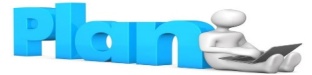 Продолжить работу по организации кабинетов медико-социальной помощи в женских консультациях (кабинетах поликлиники) (приказ МЗ КО, порядок)
Организовать специализированный прием для подростков в женских консультациях
Организовать работу телефонов доверия в 
учреждениях здравоохранения
Проблемы:
Недостаточное количество кабинетов
МСП, специалистов
Недостаточное количество МО, имеющих
лицензию на прерывание беременности
Некорректная статистика (большая доля
прерываний беременности проводится в негосударственных клиниках)
43
Раннее выявление злокачественных новообразований (цитологический и маммологический       скрининг)
С 2017 года охват маммологическим скринингом уменьшился на 0,6 % и составил в 2018 году 13,4 % 
(от подлежащих диспансеризации)
С 2017 года охват цервикальным скринингом увеличился на 8,4 % и составил в 2018 году 36,7 % 
(от подлежащих диспансеризации)
Количество выявленных случаев рака шейки матки (абс. и % от прошедших цитологический скрининг)
0,03%
С 2017 года количество выявленных раков шейки матки увеличилось на 7,4 %, 
1 стадии – увеличилось на 9 % 
(с 33,6 % до 42,5 % от числа выявленных)
С 2017 года количество выявленных раков молочной железы увеличилось на 18,3 %, 
1 стадии – увеличилось на 6 % 
(с 14,4 % до 20,3 % от числа выявленных)
44
Раннее выявление злокачественных новообразований
Что сделано: 
Организовано 3 Центра женского здоровья (ЦЖЗ) (Областная клиническая больница, Черняховская ЦРБ, Советская ЦГБ). Цель – раннее выявление ЗНО молочной железы, шейки и тела матки, яичников; проведение маммографии, УЗИ, осмотра акушера-гинеколога, забор материалов для лабор-ных исслед. Обращение пациенток в ЦЖЗ – самостоятельное, без направления поликлиники или женской консультации; запись – дистанционная.
Строительство онкологического диспансера с вводом в эксплуатацию в декабре 2020 года 
Работа смотровых кабинетов
Внедрены клинические протоколы МЗ РФ по патологии шейки матки и доброкачественным образованиям молочной железы (приказ МЗ КО от 11.04.2019 № 245) 
Планируется: 
Издать приказы МЗ КО об оказании медицинской помощи женщинам с заболеваниями  молочной железы и шейки матки (скрининг, маршрутизация, ежемесячный мониторинг).
Организовать  учебу акушерок (фельдшеров) смотровых кабинетов к и акушерок женских консультаций технике забора (соскоба) с шейки матки, врачей акушеров–гинекологов по кольпоскопии, раннему выявлению доброкачественных и злокачественных заболеваний  молочных желез.
Изучить ситуацию по кадрам врачей цитологов (кол-во кадров, профессиональная подготовка, повышение квалификации, применяемые технологии).
С 2017 увеличилось количество взятых на учет в течение года: 
РШМ на 14,3%, РМЖ – на 2,9% (достаточная выявляемость)
Летальность до 1 года уменьшилась: РШМ на 44,1%, РМЖ – на 29,3% 
Пятилетняя выживаемость: 
РШМ уменьшилась на 2,3% 
РМЖ увеличилась на 0,8%
Количество маммографов – 22 шт. 
(из них 15 шт. в амбулаторной сети)
В 2018 г. нагрузка на аппарат составила 1991,5 исследований (2017 г. – 2153,2)
45
Бережливые технологии в женских консультациях
С 2016 года Калининградская область
участвует в реализации проектов «бережливого производства», направленных на развитие и совершенствование первичной медико-санитарной помощи в МО. 
В 2019 году в реализацию проекта включены
женские консультации.
В 2019 году организован региональный офис
организации первичной медико-санитарной помощи, который занимается координацией организации работы по внедрению новой модели МО, оказывающей амбулаторную помощь. 
На 01 июля  2019 года 
Организовано:
«открытая» регистратура 
зоны комфортного пребывания пациентов
3. возможность записи на прием через портал сети
 интернет 
4. Обеспечено наличие единой формы одежды в
 регистратуре 
5. Установлены информационные стенды
 маршрутизации пациентов в условиях конкретной МО 
6. Используется система 5s  
7. Предусмотрено помещение для картохранилища 
8. Обеспечено наличие мониторов для трансляции
 материалов профилактической направленности  
9. Используются боксы для организации доставки
 медицинских карт в кабинеты
10. Обеспечено наличие кабинета дежурного врача 
11. Обеспечена навигация в медицинской организации
12. Организована Комната обей
13. Имеется call-центр 
14. Имеются пандусы для инвалидов
15. Обеспечена безопасная площадка перед входом  
16. Имеются поручни для инвалидов
17. Обеспечено наличие средств двухсторонней связи
 на входной группе 
18. Обеспечено наличие сменного кресла-коляски
 (доступная среда)

С 01.04.2019 начато внедрение Программы
 повышения эффективности работы женских консультаций на основе внедрения организационных «бережливых технологий» (письмо МЗ КО от 01.04.2019 № 01-06/1307) 

Для обучения навыкам бережливого
производства организовано проведение в июне-июле 2019 года выездного цикла повышения квалификации на тему: «Организация рабочего пространства в медицине. Применение инструмента бережливого производства «5С».
Бережливые технологии в женских консультациях
ДДОО
ПОСЛЕ
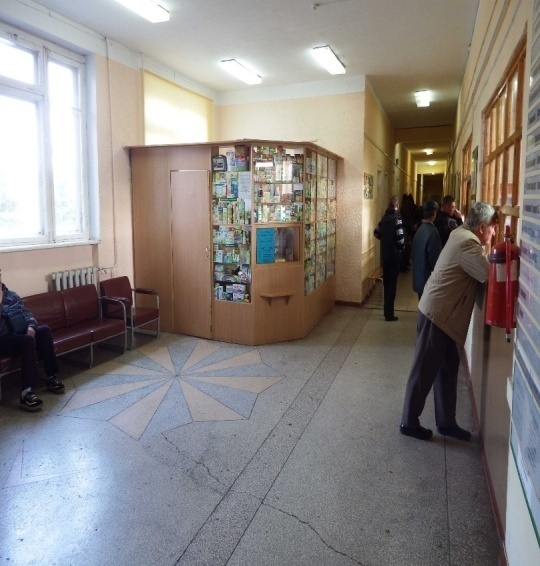 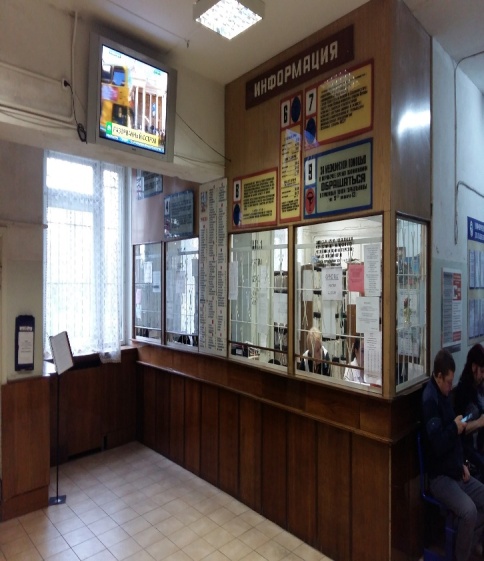 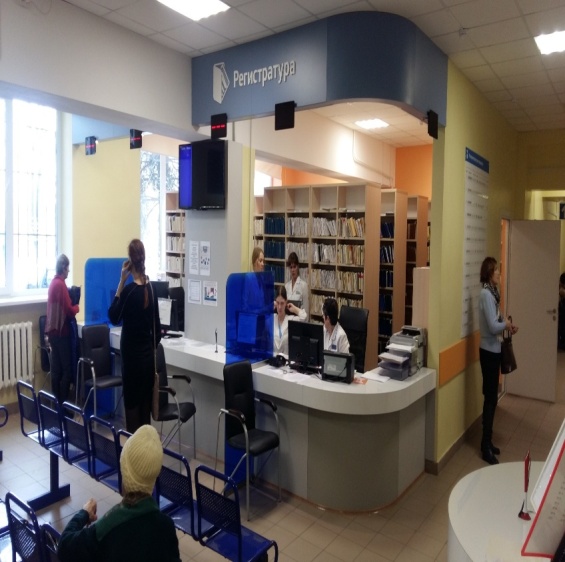 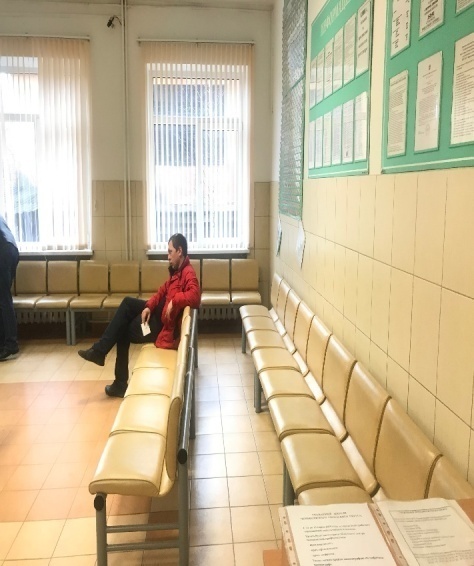 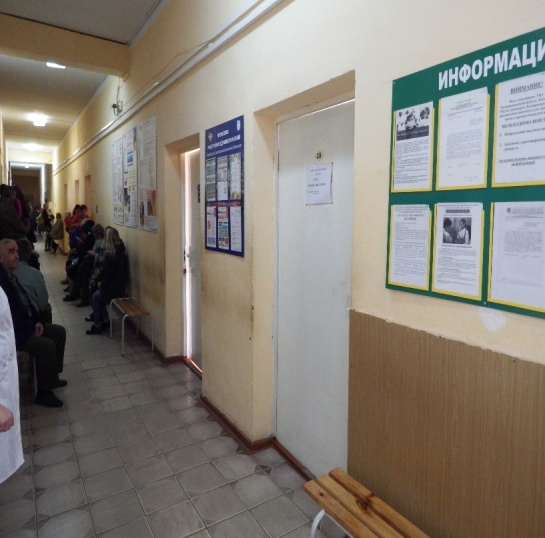 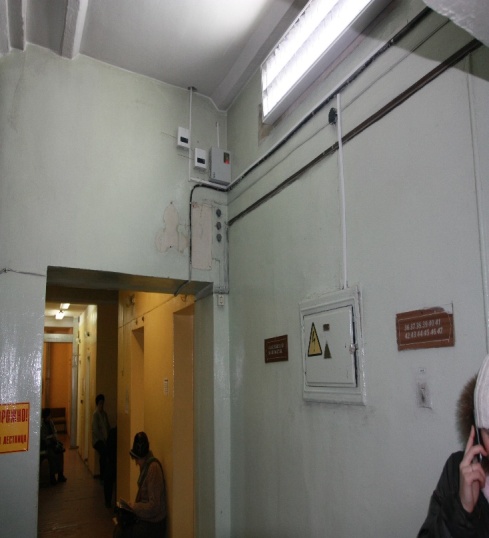 РАБОТА ПО НАПРАВЛЕНИЮ «РОДОВЫЕ СЕРТИФИКАТЫ» 2018 год
ПРИОБРЕТЕНО: 
ОБОРУДОВАНИЕ, ИЗДЕЛИЯ МЕДИЦИНСКОГО НАЗНАЧЕНИЯ, МЯГКИЙ ИНВЕНТАРЬ
НА 40,2 млн. рублей
ТАЛОН №1 – 13,1 млн. рублей 
ТАЛОН №2 – 27,1 млн. рублей
ОБЕСПЕЧЕНИЕ ЛЕКАРСТВЕННЫМИ 
СРЕДСТВАМИ БЕРЕМЕННЫХ 
ЖЕНЩИН – 3,9 млн. рублей (9,1%)

ДОПОЛНИТЕЛЬНОЕ ПИТАНИЕ – 
2,4 млн. рублей (3,6%)
ЗАРАБОТНАЯ ПЛАТА
ТАЛОН №1 – 
11,7 млн. рублей (27,2%) 
ТАЛОН №2 – 
29,8 млн. рублей (42,7%)
Структура расходования средств по талону № 1
Структура расходования средств по талону № 2
Обеспечение системного внутреннего контроля качества оказания медицинской помощи беременным женщинам, роженицам и родильницам с осложненным течением беременности и родов, с соматической патологией, организация работы по выполнению целевых показателей
Соблюдение стандартов оказания медицинской помощи
Основные задачи при оказании медицинской помощи
Соблюдение порядков оказания медицинской помощи
Подготовка кадров: учеба, НМО, системные тренинги, командная работа, внедрение и отработка алгоритмов, чек-листов для внутреннего аудита
Соблюдение маршрутизации пациентов
Работа коек акушерского (сестринского) ухода при МО II группы
Организация медицинской помощи. Основные задачи МЗ РФ
МЗ РФ признана работа неудовлетворительной в Калининградской области в 2018 году по следующим направлениям:
высокий показатель мертворождаемости (6,35)
большая длительность пребывания в акушерских стационарах  рожениц и родильниц (5,9 койко-дней) и на койках патологии беременности (9,4 к/д)
высокий показатель частоты операции кесарева сечения (36,7%) 
по организации мониторинга лечения бесплодия методом ЭКО
по проведению мониторинга течения беременности и формированию групп риска, работы дистанционного консультативного центра и мобильных акушерских бригад
рост показателя абортов на 100 родившихся живыми и мертвыми 
(с 38,6 до 39,3)
в части подготовки врачей акушеров-гинекологов, неонатологов и анестезиологов-реаниматологов в симуляционных центрах (федеральные) (6,5% проучено от числа запланированных)
Организация медицинской помощи. Основные задачи МЗ РФ
Основные задачи по организации работы. Принятие мер:
По снижению мерворождаемости (5,1) 
По повышению эффективности коечного фонда акушерских стационаров (необоснованно длительное пребывание пациента до родов в ОПБ (6,6 к/д) и в послеродовом отделении (3,4 к/д), что увеличивает риск ГСО для матери и новорожденного)
По повышению эффективности работы коек акушерского (сестринского) ухода для дородовой госпитализации беременных женщин с целью сокращения длительности пребывания в отделениях патологии беременности до родов  
По работе дистанционного консультативного центра и выездных мобильных акушерских и анестезиолого-реанимационных бригад (с обязательным документированием и последующим анализом) 
По снижению частоты операции кесарева сечения (28%)
По повышению эффективности работы по профилактике абортов (организация и контроль за деятельностью кабинетов МСП), снижение показателя абортов на 100 родившихся живыми и мертвыми (до 38)
По подготовке врачей акушеров-гинекологов, неонатологов и анестезиологов-реаниматологов в симуляционных центрах (федеральные)
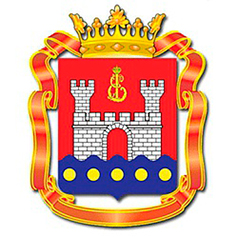 Спасибо за внимание!